LITTORAL COMBAT GROUP (HEAVY)
JFMCC
LCG 1
LCG 2
LCG 3
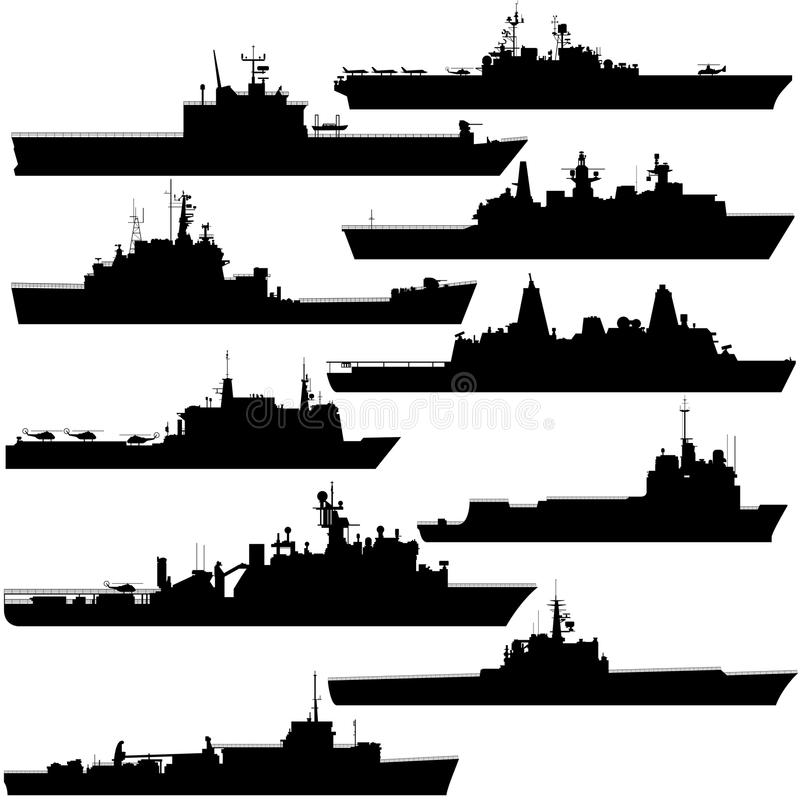 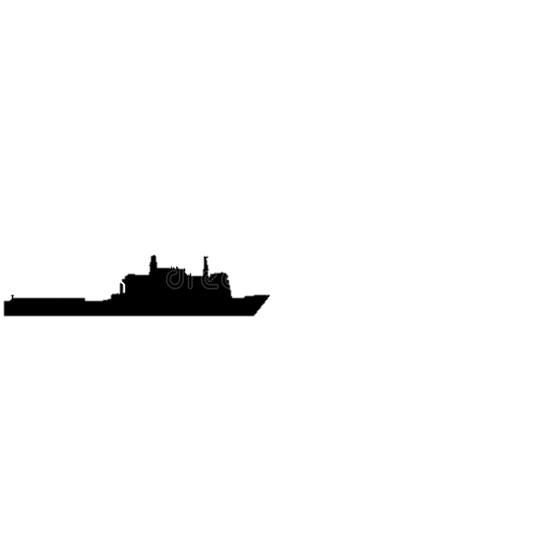 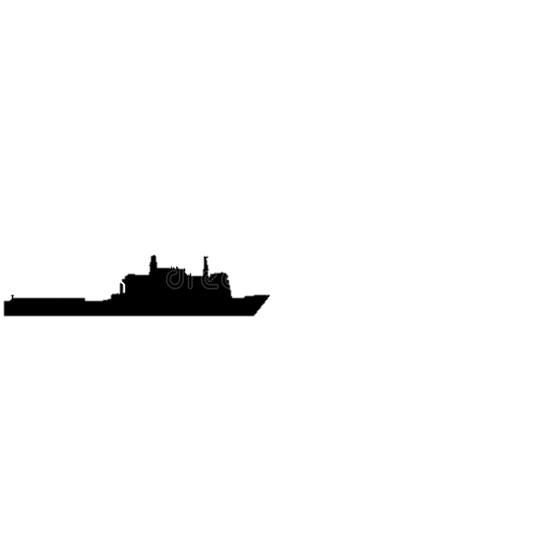 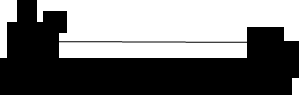 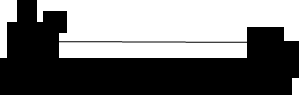 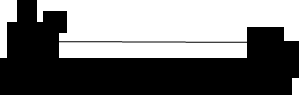 ESB
ESB
ESB
LPD
LHA
LPD
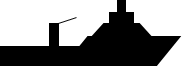 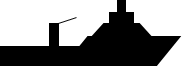 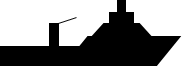 T-ATS
T-ATS
T-ATS
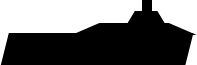 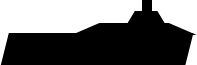 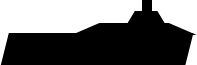 FSF/SWATH
FSF/SWATH
FSF/SWATH
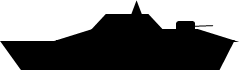 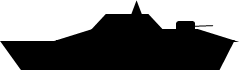 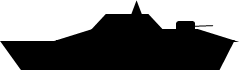 LCS (SW)
LCS (SW)
LCS (SW)
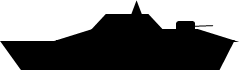 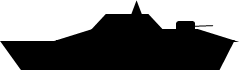 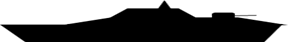 LCS (MW)
LCS (MW)
LCS (MW)
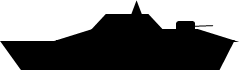 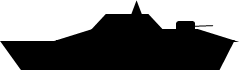 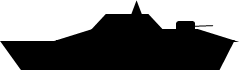 LCS (ASW)
LCS (ASW)
LCS (ASW)
LITTORAL COMBAT GROUP (LIGHT)
JFMCC
LCG 1
LCG 2
LCG 3
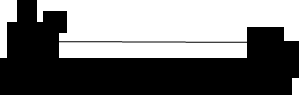 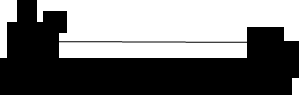 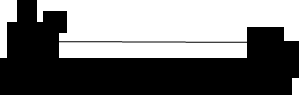 ESB
ESB
ESB
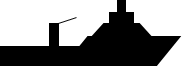 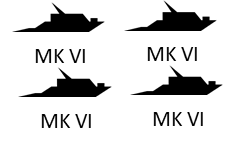 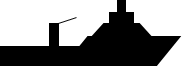 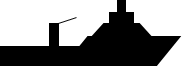 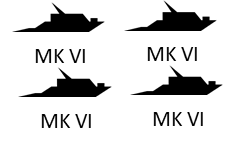 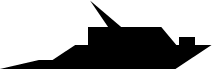 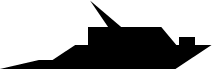 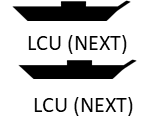 T-ATS
MK VI
MK VI
T-ATS
T-ATS
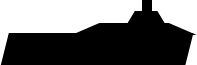 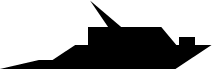 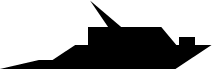 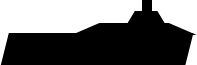 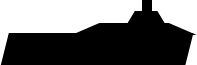 MK VI
MK VI
FSF/SWATH
FSF/SWATH
FSF/SWATH
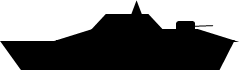 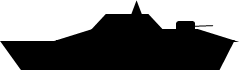 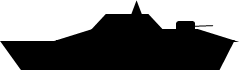 LCS (GCE)
LCS (GCE)
LCS (GCE)
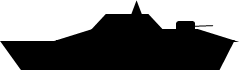 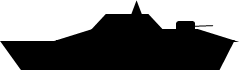 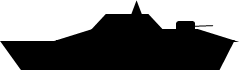 LCS (SW)
LCS (SW)
LCS (SW)
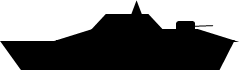 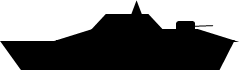 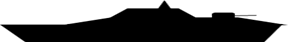 LCS (MW)
LCS (MW)
LCS (MW)
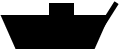 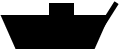 LCU (NEXT)
LCU (NEXT)
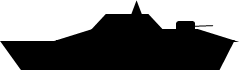 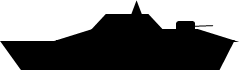 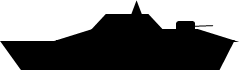 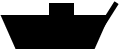 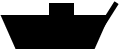 LCS (ASW)
LCS (ASW)
LCS (ASW)
LCU (NEXT)
LCU (NEXT)
LITTORAL COMBAT TEAM
(+)
LCT 1
(+)
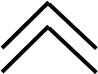 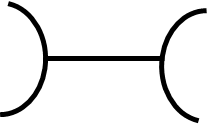 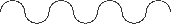 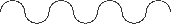 (+)
(+)
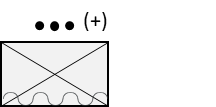 NMCB
HQ
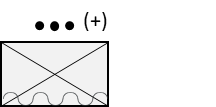 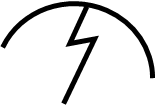 (+)
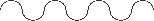 E
(+)
EW
SP
MWSS
(+)